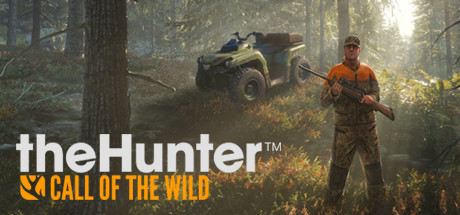 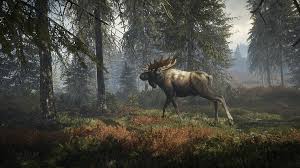 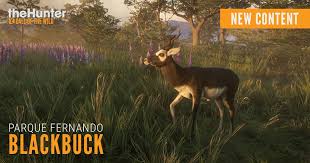 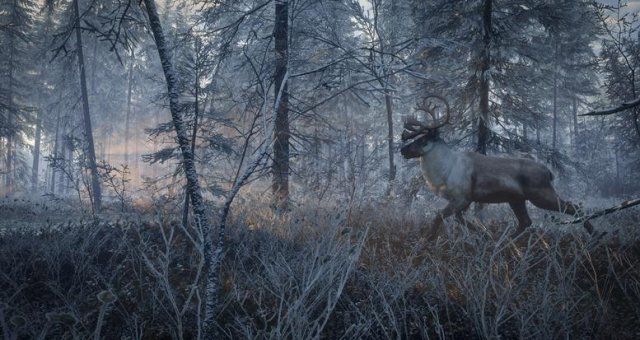 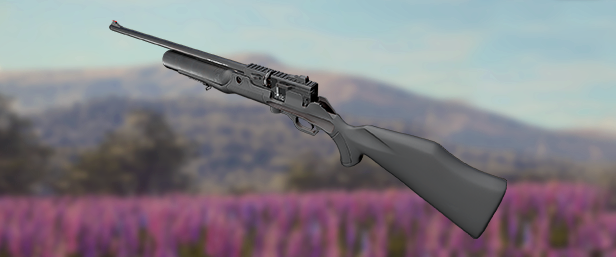 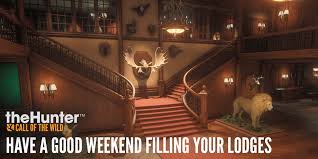 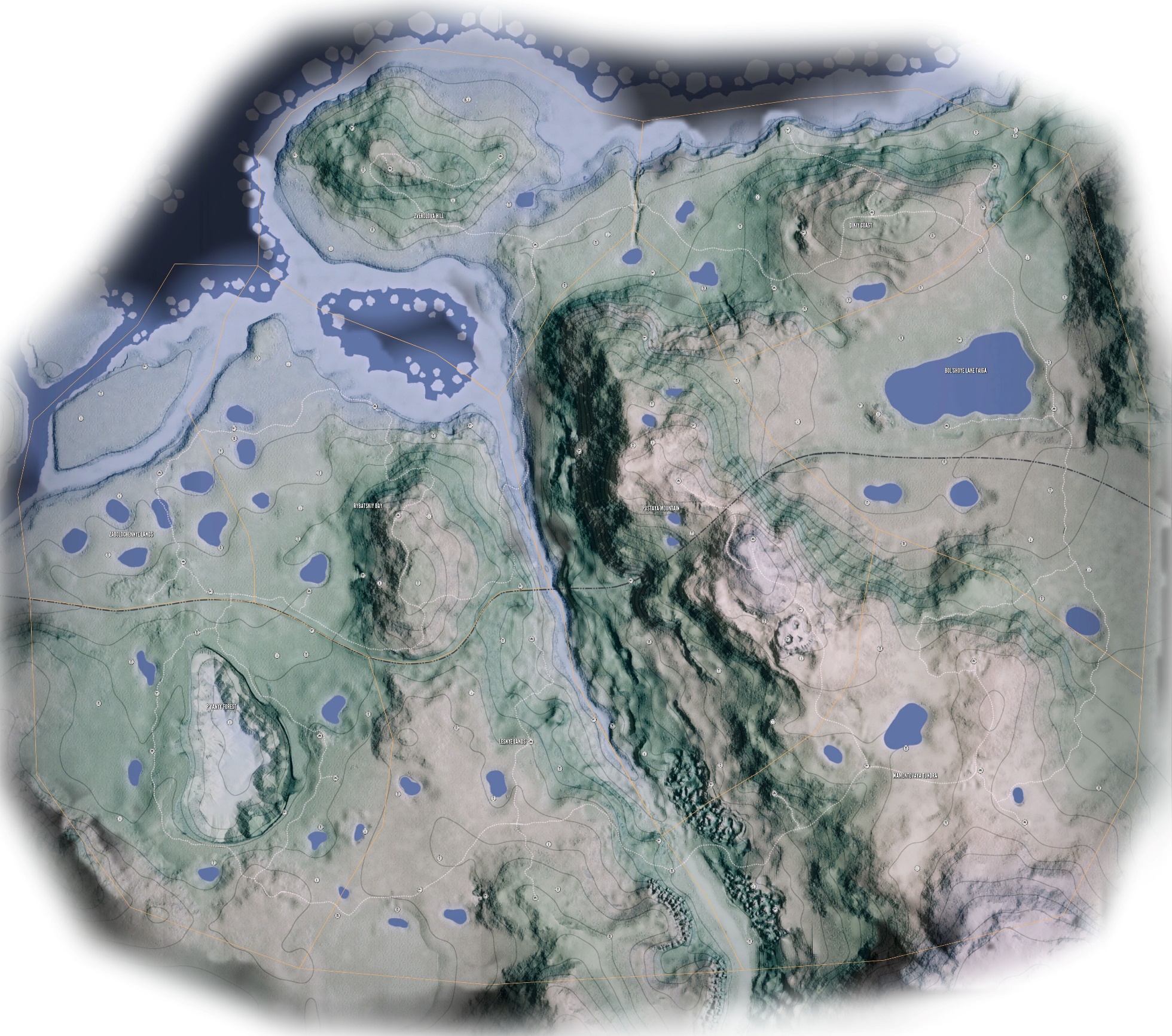 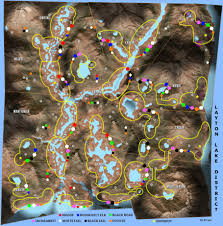 Mobile                                      ps4  pc  xbox
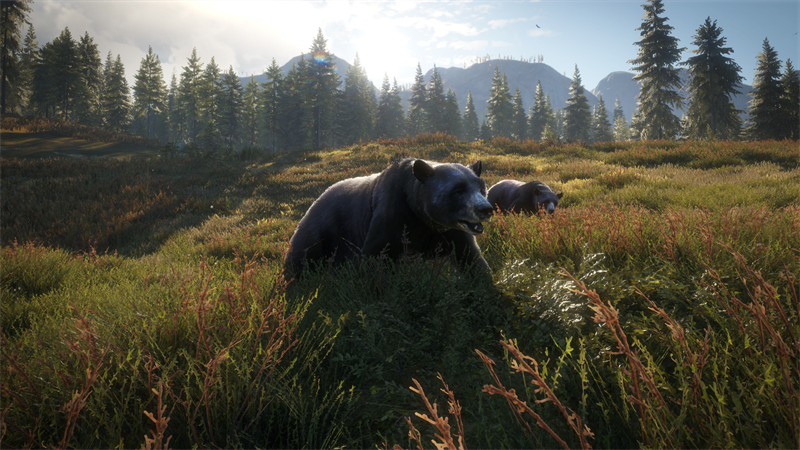